Figure 2 Transcatheter implantation of a Fortis mitral bioprosthesis (Edwards Lifesciences), using fluoroscopic (A and ...
Eur Heart J, Volume 37, Issue 5, 1 February 2016, Pages 442–448, https://doi.org/10.1093/eurheartj/ehv719
The content of this slide may be subject to copyright: please see the slide notes for details.
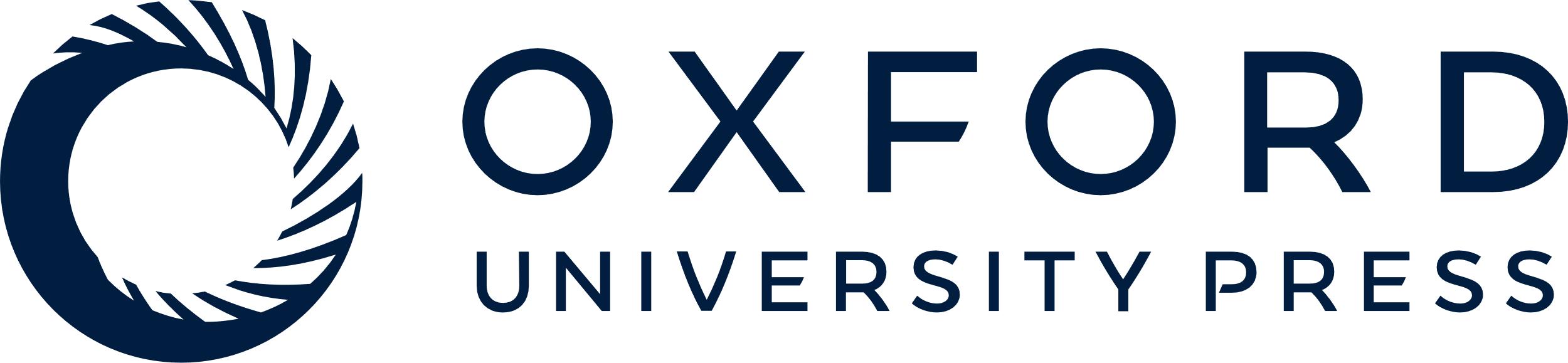 [Speaker Notes: Figure 2 Transcatheter implantation of a Fortis mitral bioprosthesis (Edwards Lifesciences), using fluoroscopic (A and B) and echocardiographic (C and D) guidance. Reproduced with permission from Maisano et al.23


Unless provided in the caption above, the following copyright applies to the content of this slide: Published on behalf of the European Society of Cardiology. All rights reserved. © The Author 2016. For permissions please email: journals.permissions@oup.com.]